Конкурс для шестиклассников «Реальная математика»
Цели:
 повышение уровня математического развития учащихся, расширение их кругозора; 
воспитание самостоятельности мышления, воли, инициативы в достижении цели;
формирование умения работать в коллективе и выслушивать товарищей, адекватно реагировать на критику, воспитание чувства ответственности за свою работу перед коллективом, уважительного отношения к чужому труду.

 Задачи : 
повысить интерес учащихся к изучению предмета, показав прикладную значимость математики;
активизировать познавательную деятельность для перевода знаний в опыт.
Пакеты –приветствия для команд
Дорогие друзья, мы рады приветствовать вас на неделе математики!
         Наша школа – большой организм и его жизнедеятельность зависит от слаженных действий многих людей. И если нам с вами тепло, светло, уютно, вкусно и радостно, то это чьих-то рук дело! Давайте же сегодня познакомимся поближе с теми ежедневными важными делами, которые выполняет  для нас с вами заботливый персонал школы №141.
Удачи вам!
Учителя математики.




     Задание №1 
     получите у заместителя директора школы  Дремезова Игоря Витальевича 

     Задание №2
     получите в медкабинете у фельдшера школы  Васильевой Людмилы Алексеевны
 
     Задание №3
     получите  на пункте охраны у  Исаевой  Натальи Ивановны
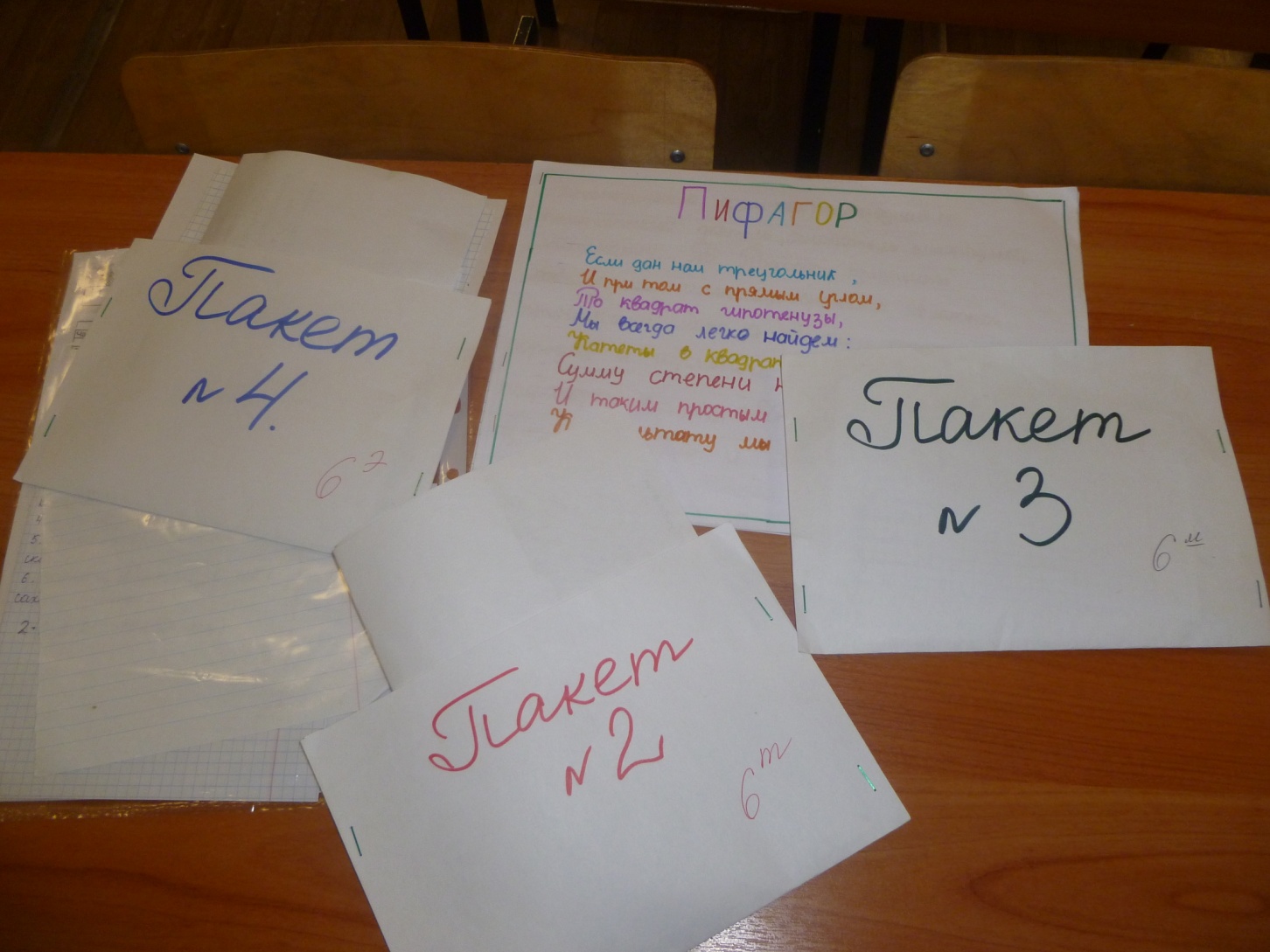 Задания:
Рассмотрите внимательно меню школьной столовой (прилагается).
Подсчитайте, сколько комплексов можно составить из имеющихся блюд?
Состав комплекса:
Суп
Мясное или рыбное блюдо
Гарнир
Салат
Выпечка
Напиток (чай, кофе, 
компот и др.)
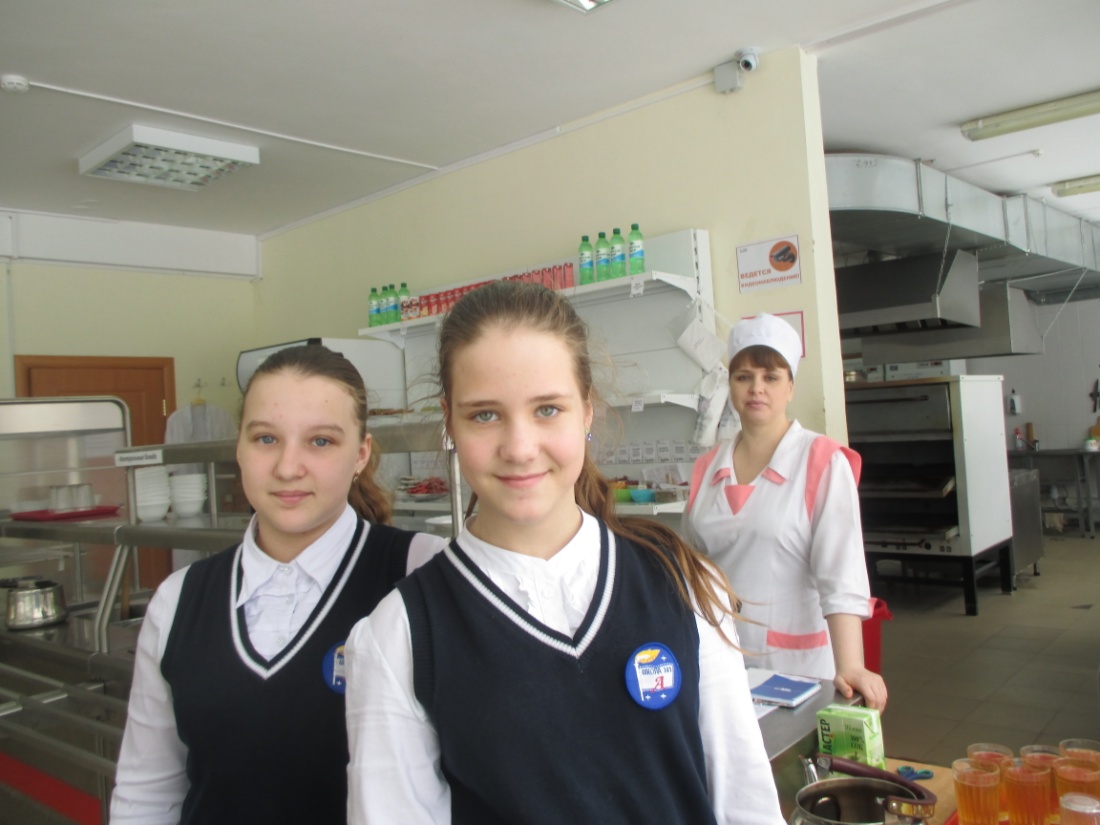 Задания:
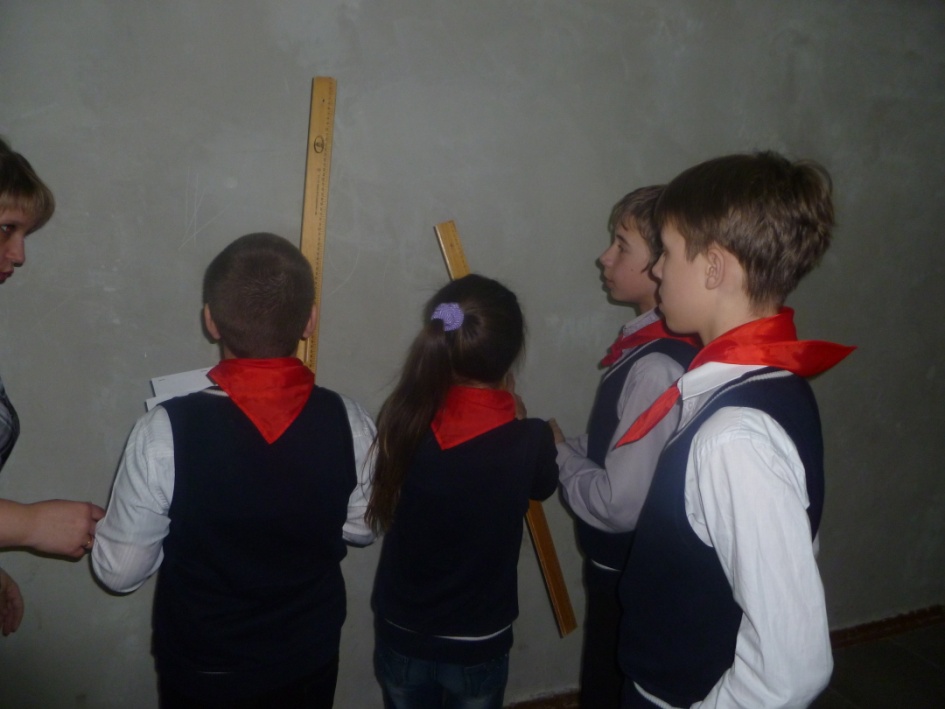 Перед началом нового учебного года стены школы окрашивают краской. 
Сколько банок краски необходимо закупить, чтобы окрасить одну стену на третьем этаже нашей школы, если на 1м2 стены необходимо 0,2 кг краски? 
В продаже имеется необходимая краска, расфасованная по два килограмма в  одну банку.
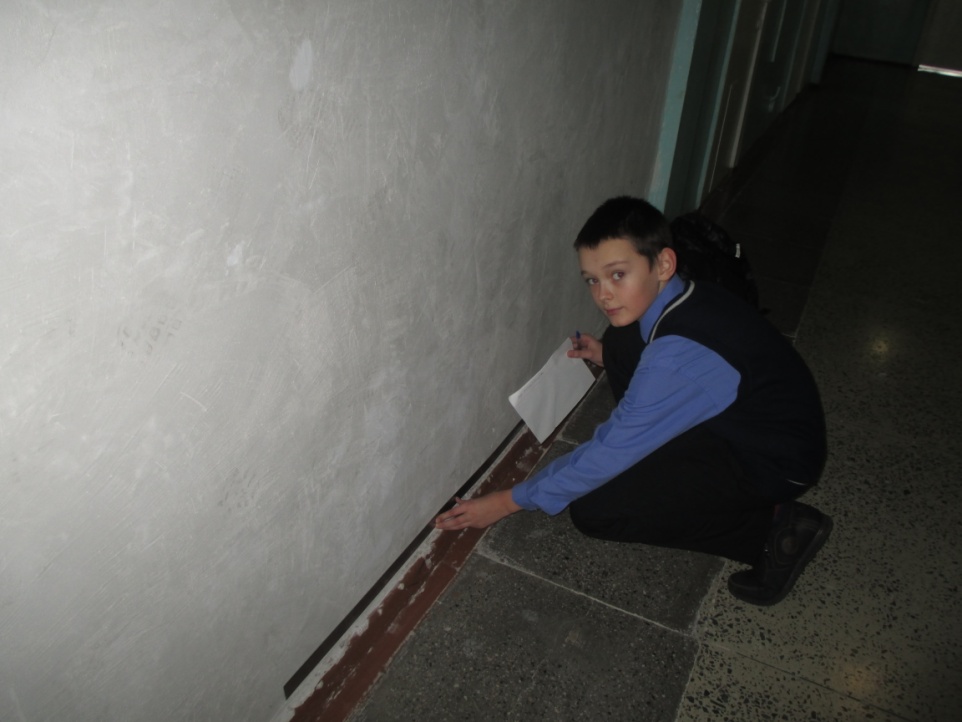 Задания:
Определите, какой процент всех                    работников школы составляют женщины, а какой процент – мужчины.
Список работников школы вы можете найти у Исаевой Натальи Ивановны на пункте охраны.
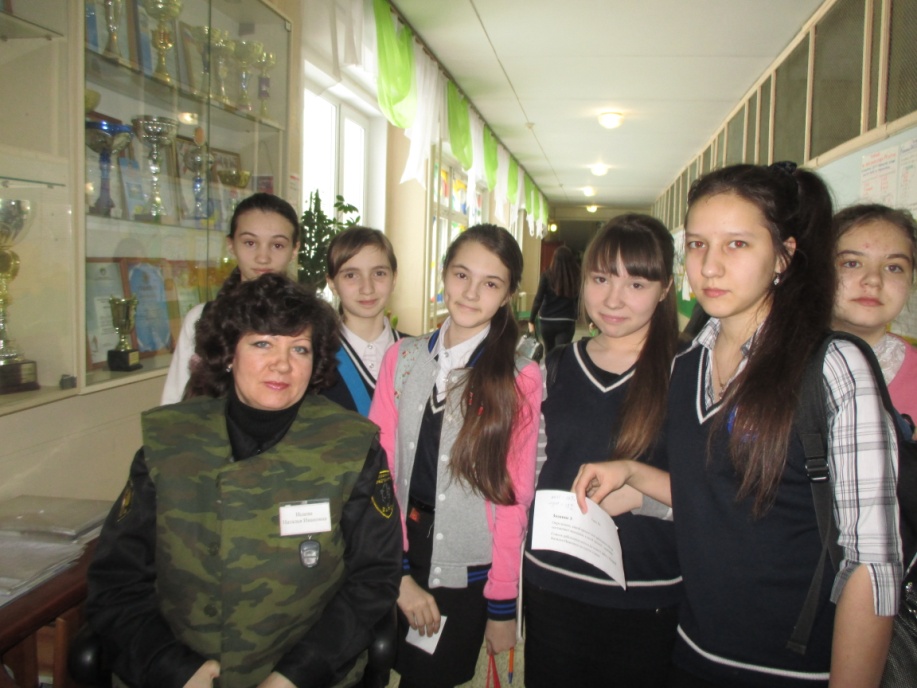 Задания:
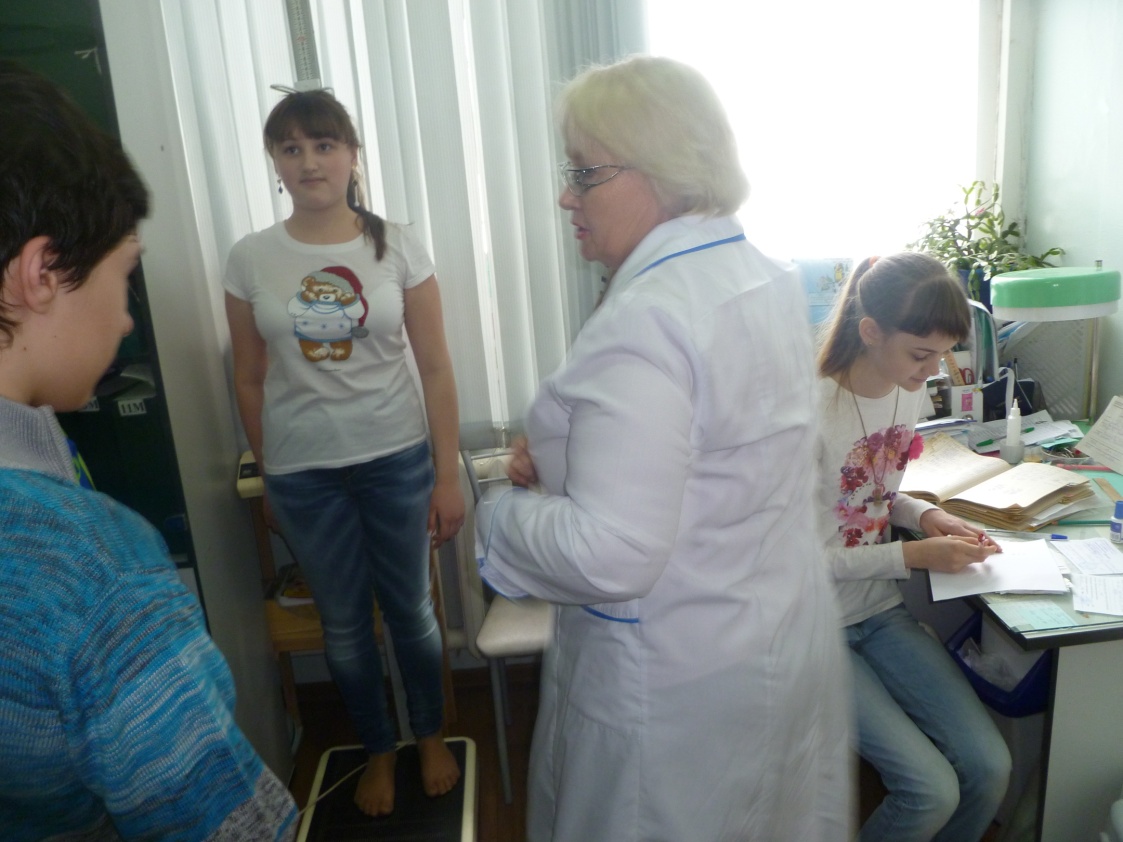 Вычислите средний рост 
вашей группы. 
Сколько человек из вас
 имеют рост выше среднего?
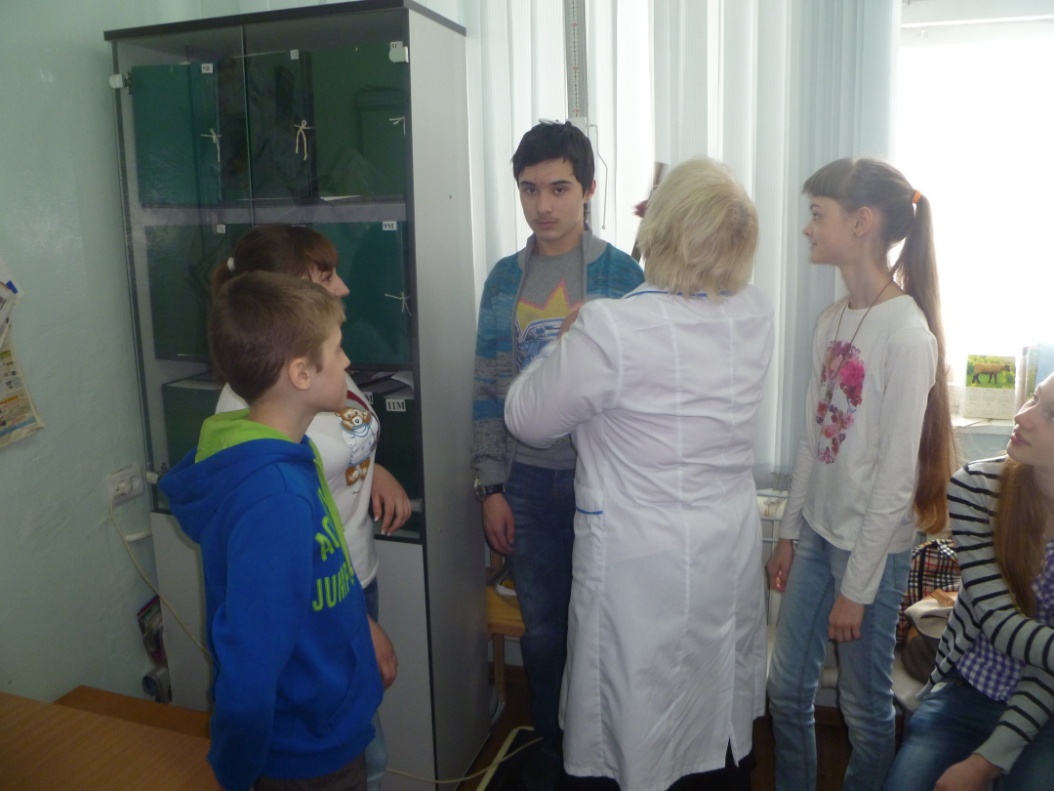 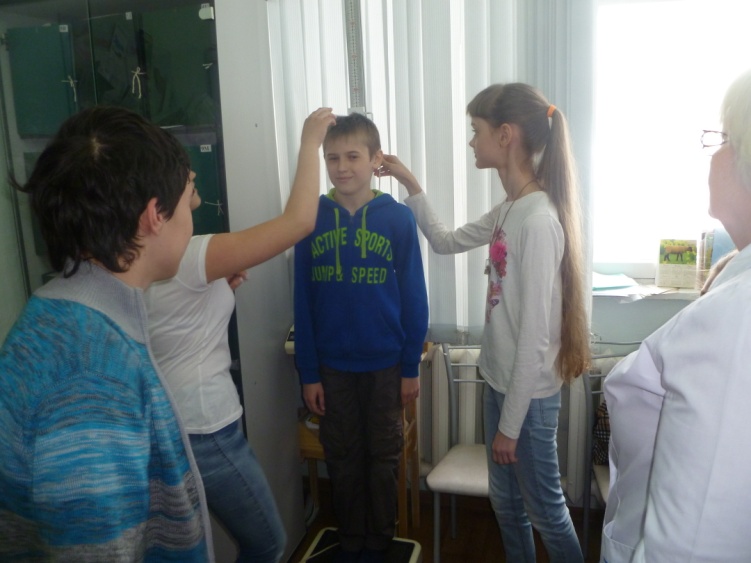 Задания:
Школа приобрела ткань шириной 120 см для пошива галстуков. 

 120 см
	
Размеры галстука:
 
 
 60 см
	60 см
 
 
Вычислите, кусок какой минимальной длины нужно отрезать от общего рулона ткани, чтобы сшить галстуки для всех учащихся вашего класса.
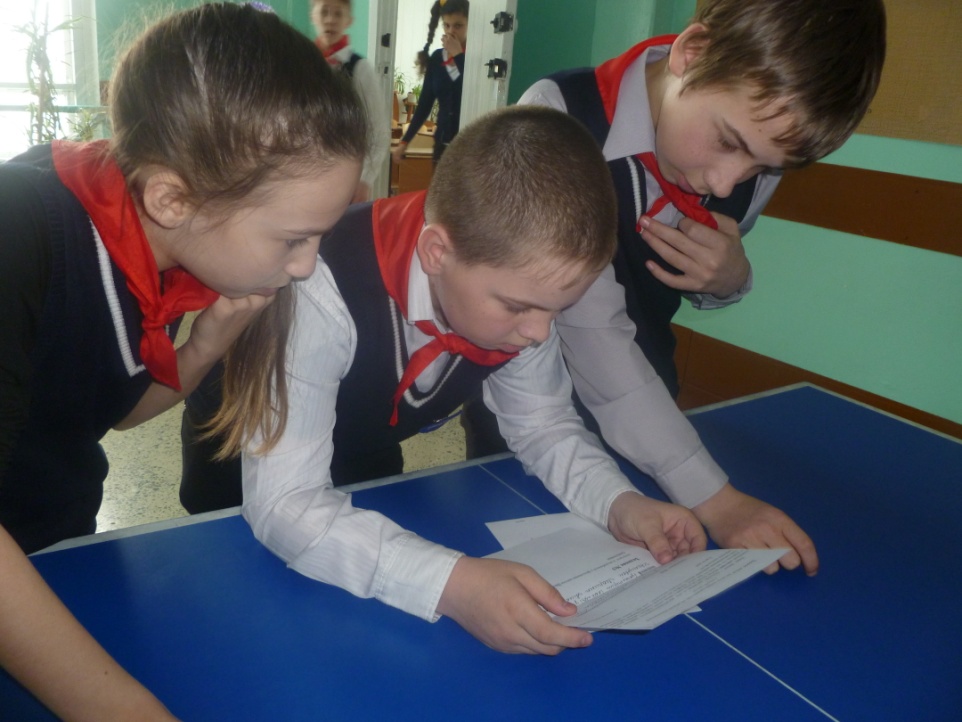 Правила проведения мероприятия
В день проведения мероприятия каждый класс получает индивидуальный пакет. В пакете находится обращение к участникам конкурса и указаны места, где можно получить задания. Класс можно разбить на группы для выполнения отдельных заданий. Задания учащиеся выполняют на переменах в течение дня. В установленное время пакеты с решениями возвращают в штаб. Итоги подводятся по количеству верно решённых и грамотно оформленных заданий. Дети награждаются грамотами, возможно выставление оценок отдельным группам, детям. Проводится рефлексия внутри каждого класса.